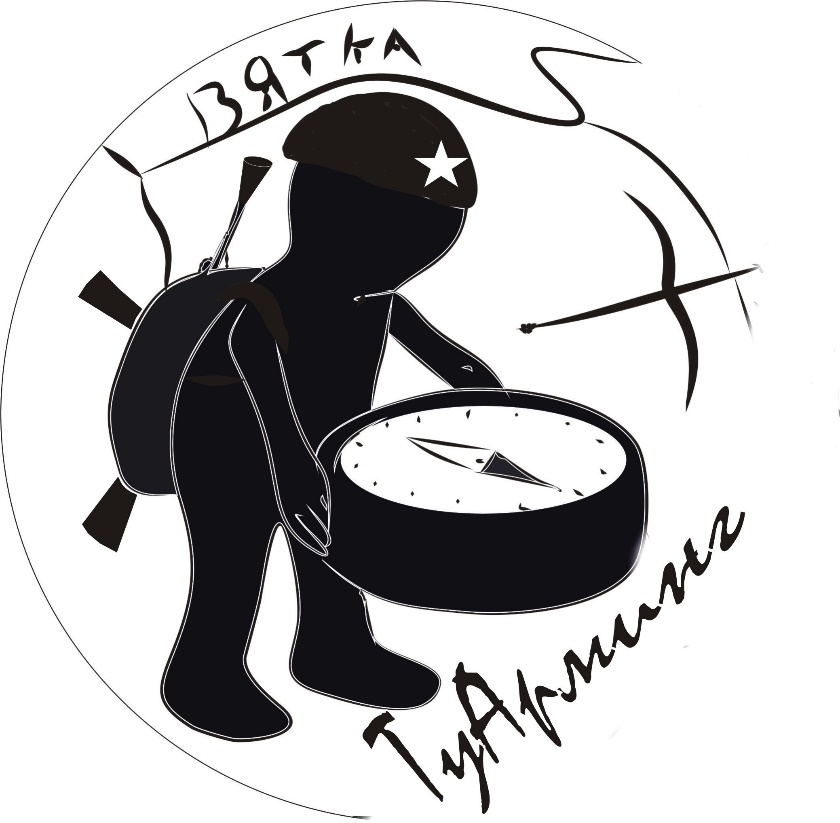 ТуАрминг. Будем достойны предков.
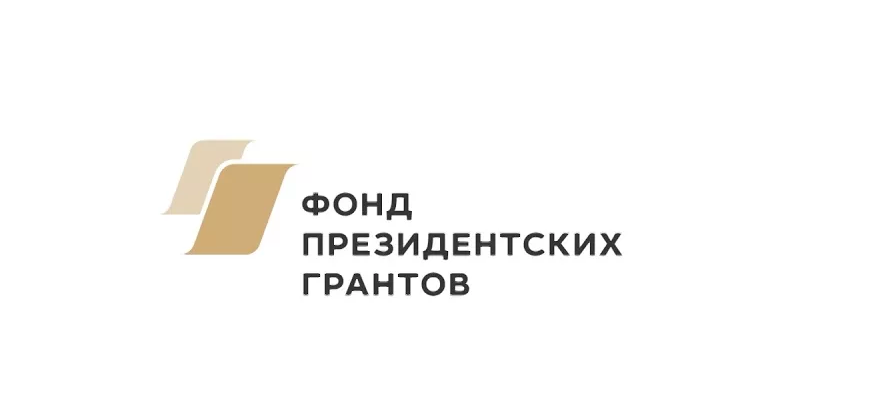 первый конкурс 
2021 год
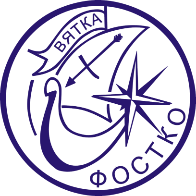 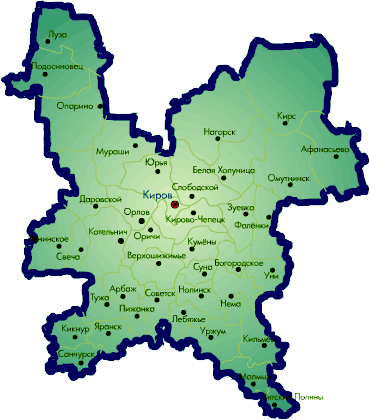 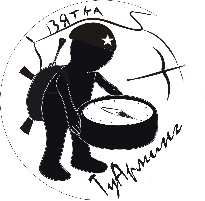 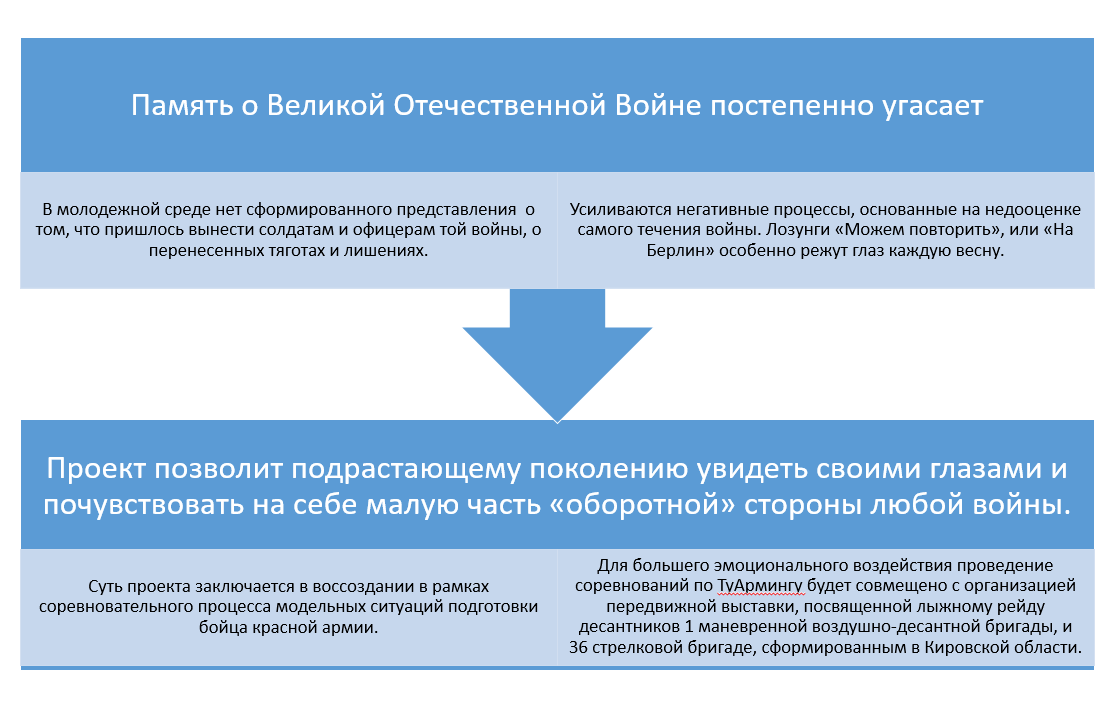 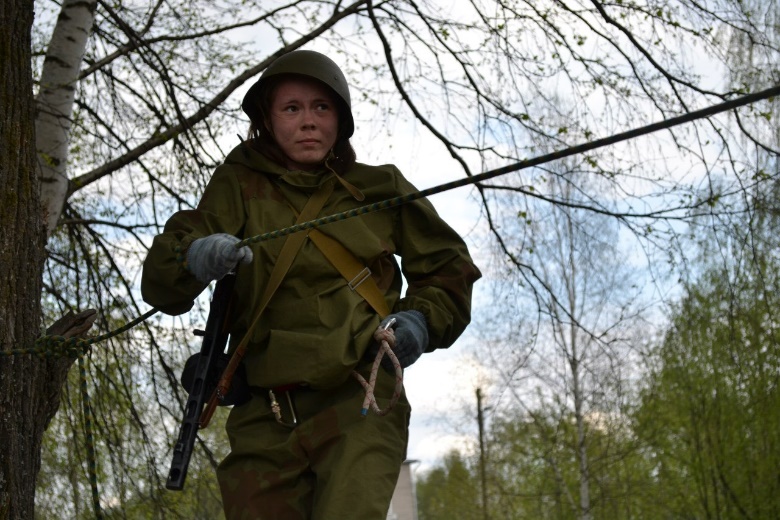 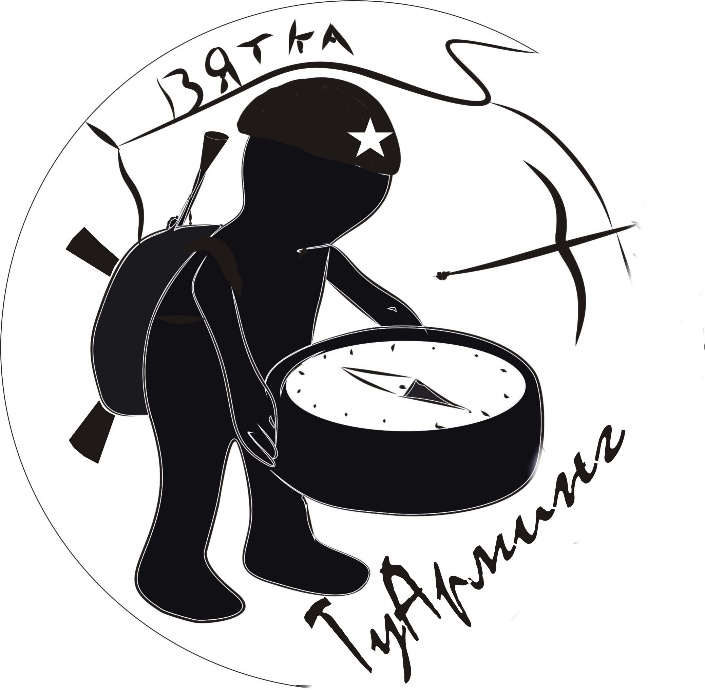 Соревнования по ТуАрмингу представляют собой сочетание дистанции пешеходной в виде спорта «Спортивный туризм», ориентирование на местности и элементы допризывной подготовки: стрельбу, сборку (разборку) автомата, передвижение по-пластунски, движение в противогазе. Движение по дистанции осуществляется в маскхалате, каске и мас-макетом оружия и противогазом. После соревнований участники приглашаются на экскурсию по передвижной интерактивной выставке "Плацдарм", где появляется возможность в интерактивном формате увидеть реальные будни бойцов красной армии о время Великой Отечественной войны
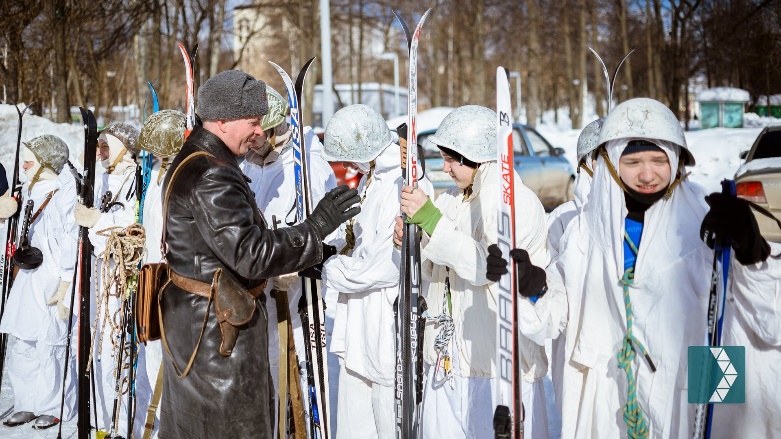 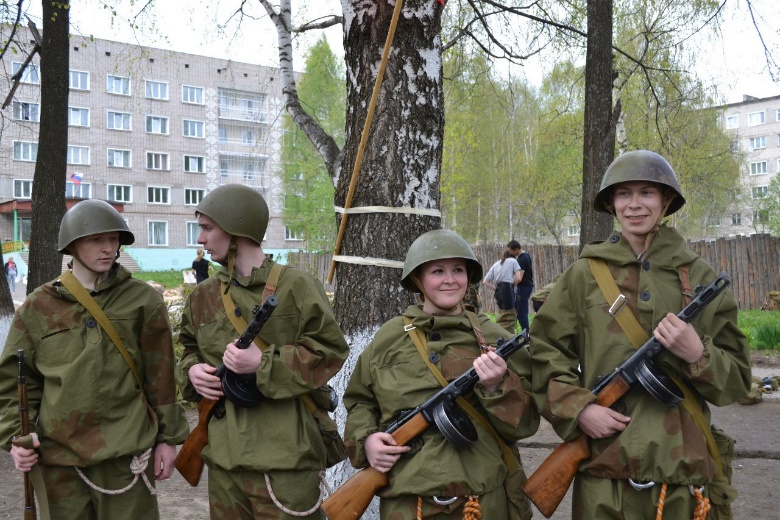 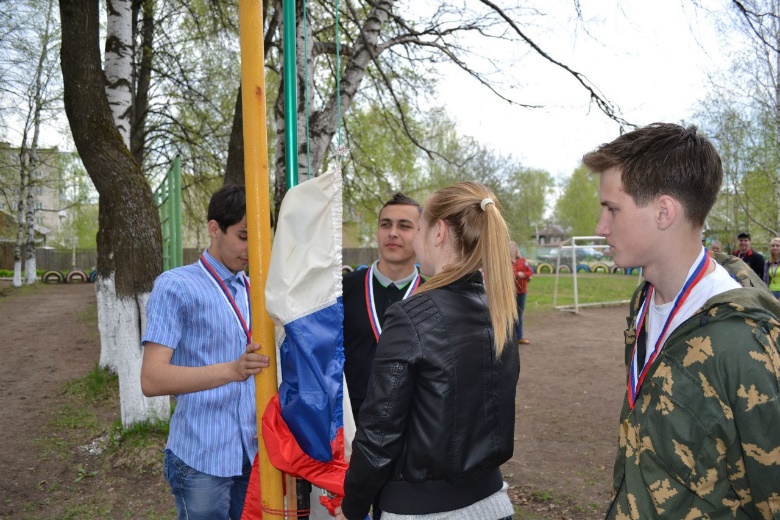 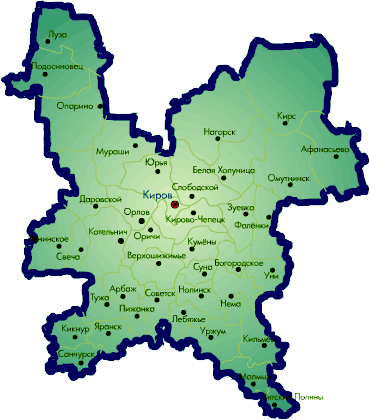 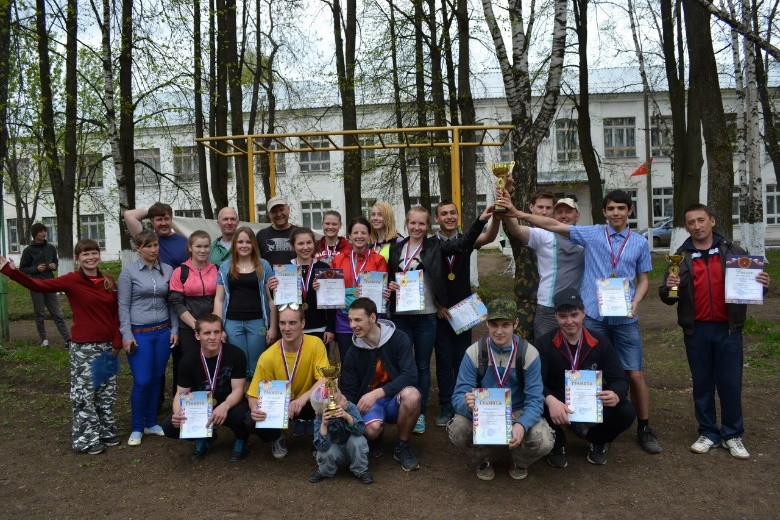 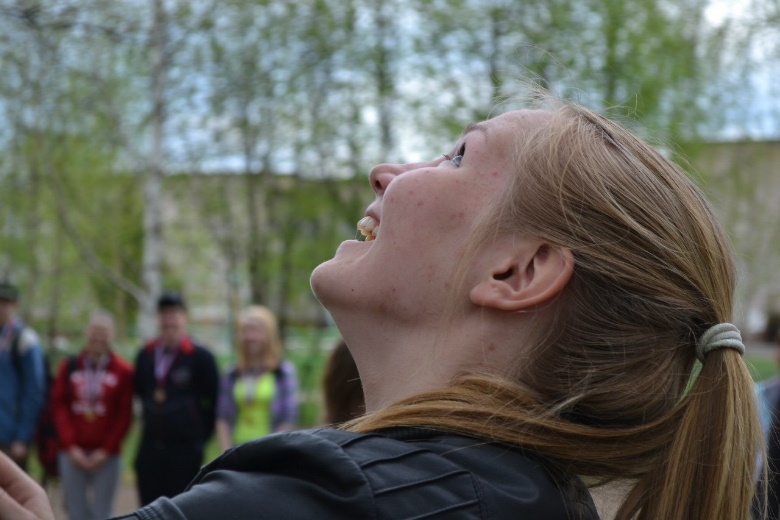 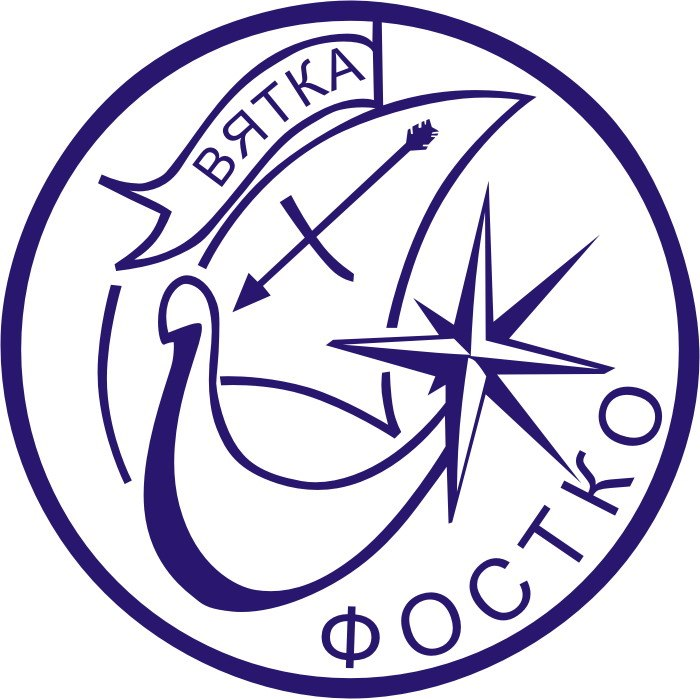 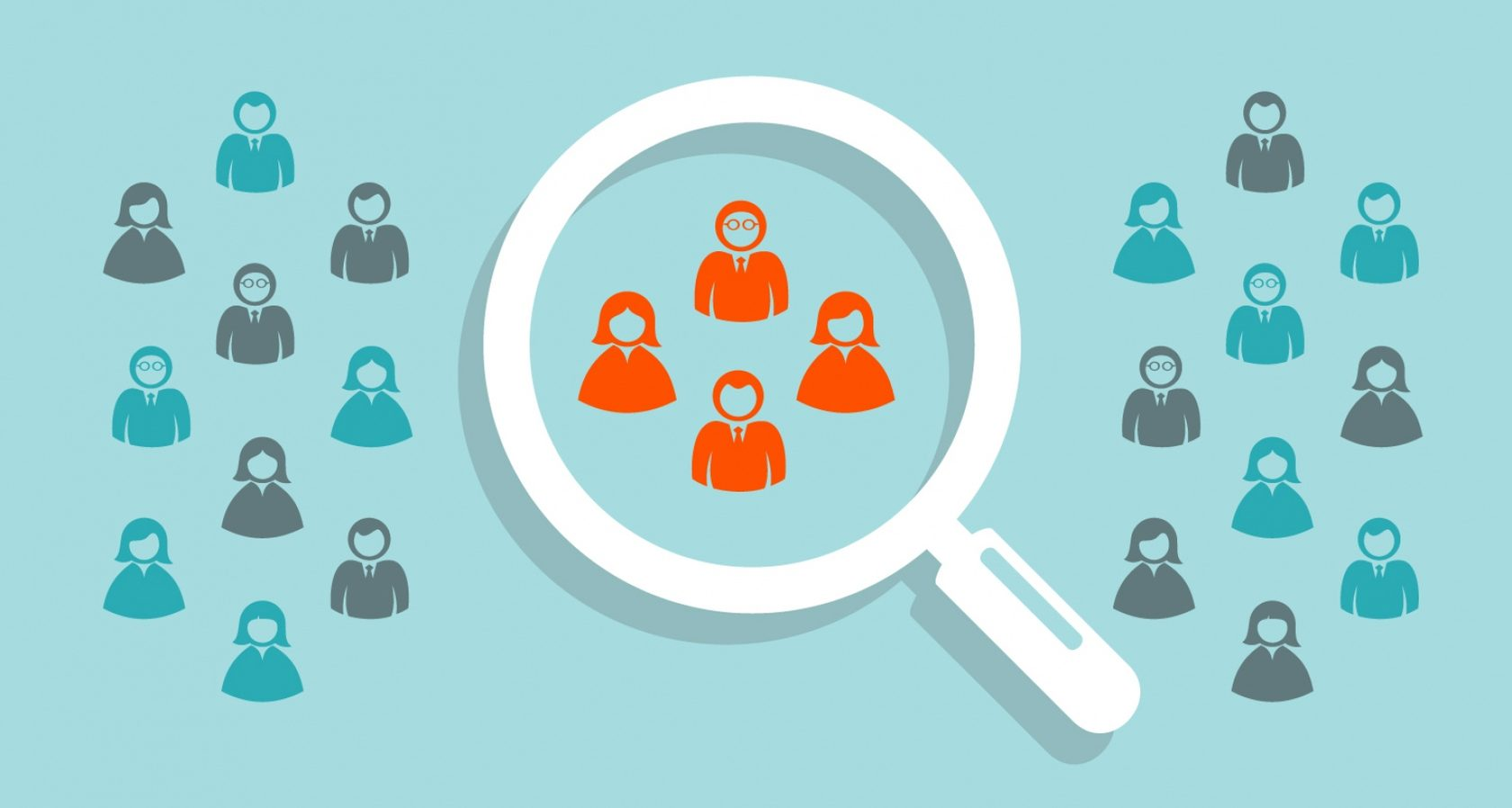 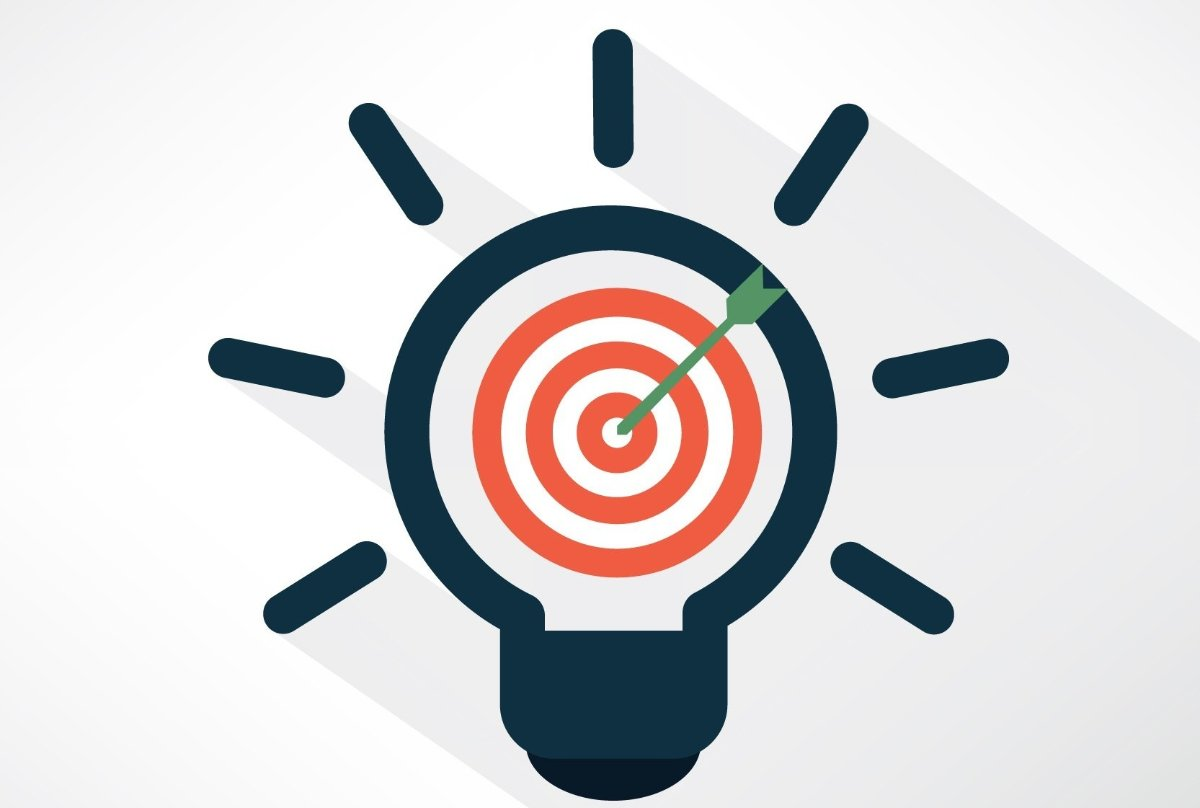 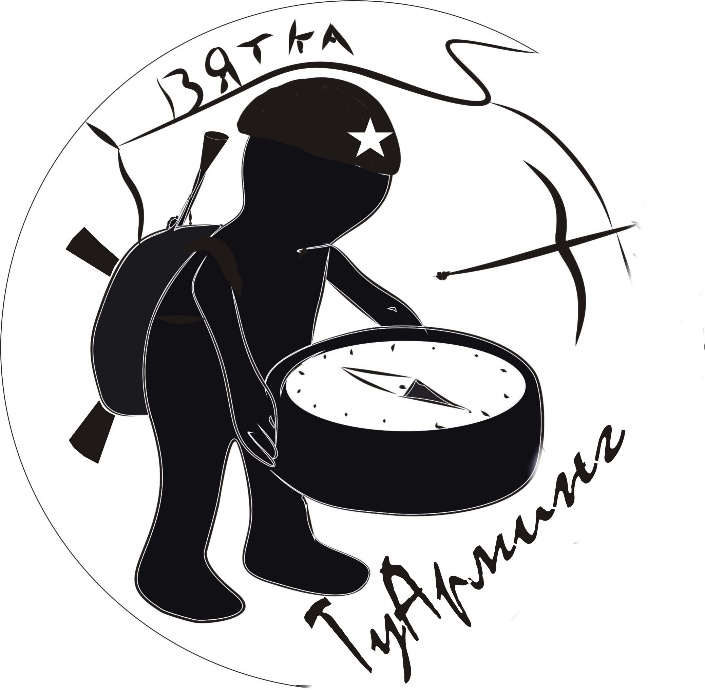 ПАРТНЕРЫ ПРОЕКТА
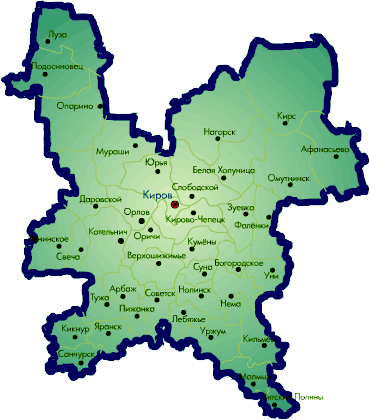 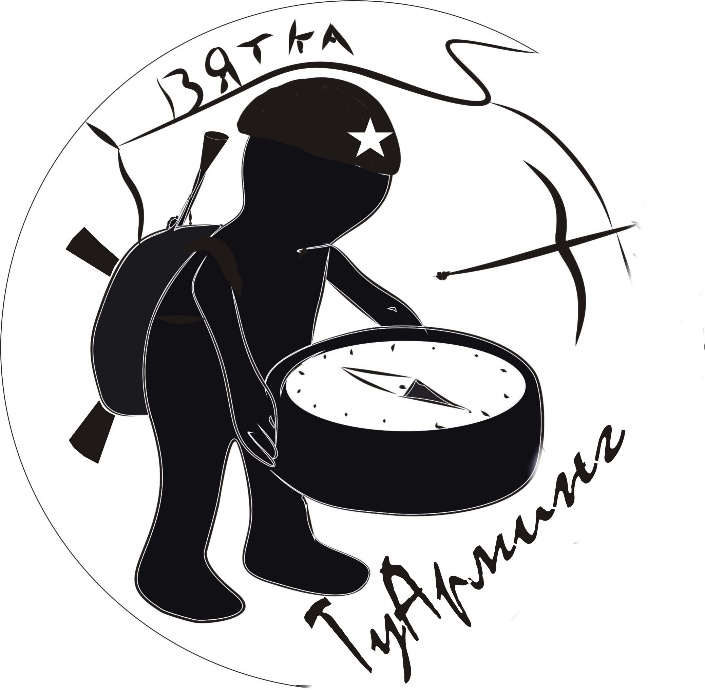 ИНФОРМАЦИОННОЕ 
СОПРОВОЖДЕНИЕ ПРОЕКТА
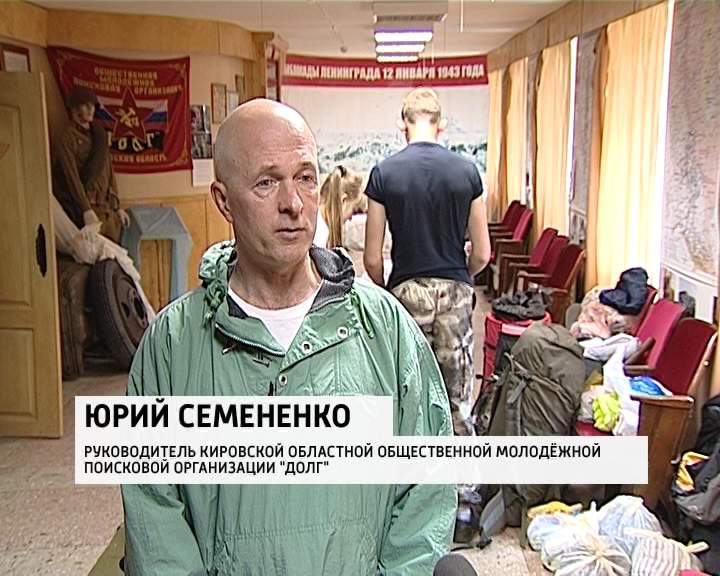 ОЖИДАЕМЫЕ РЕЗУЛЬТАТЫ
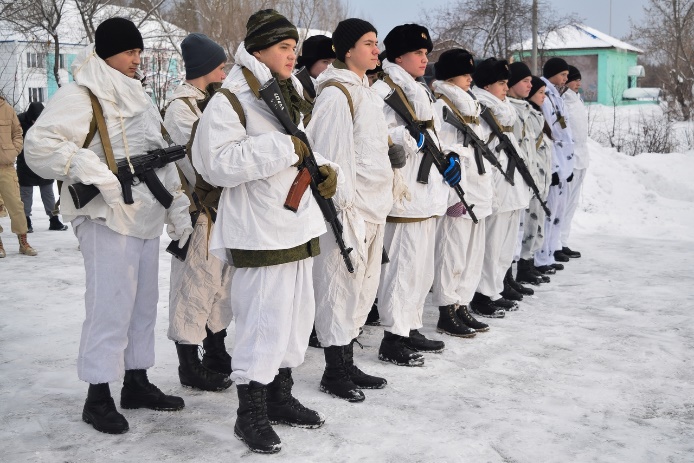 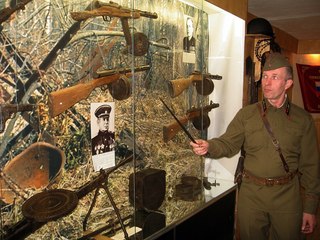 ОЖИДАЕМЫЕ РЕЗУЛЬТАТЫ
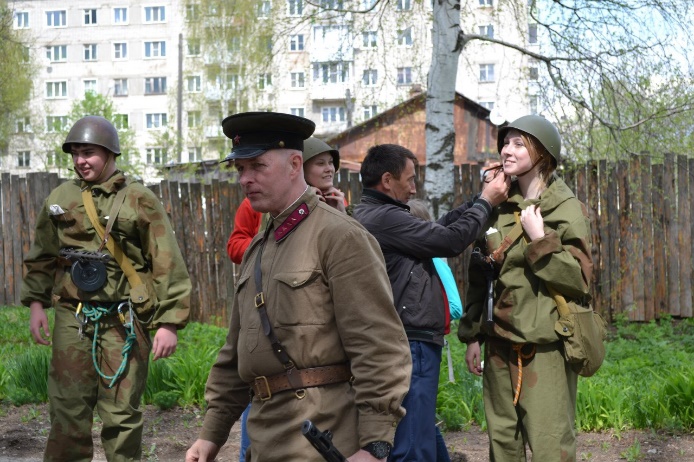 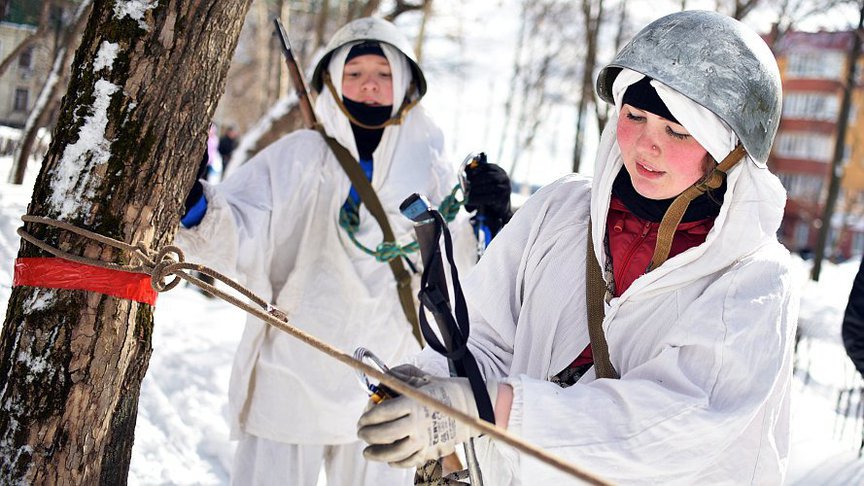 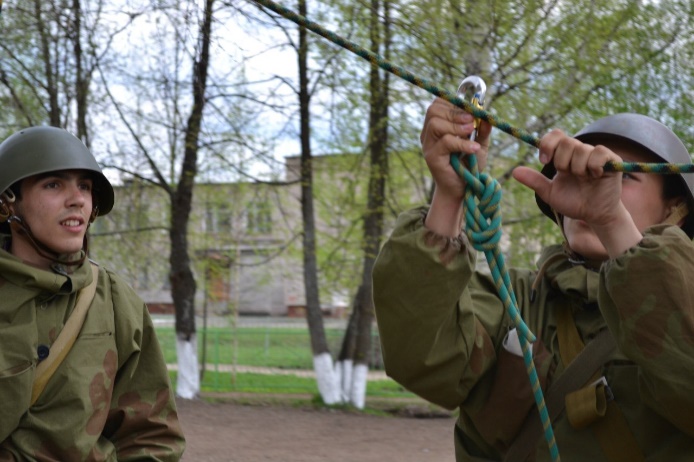 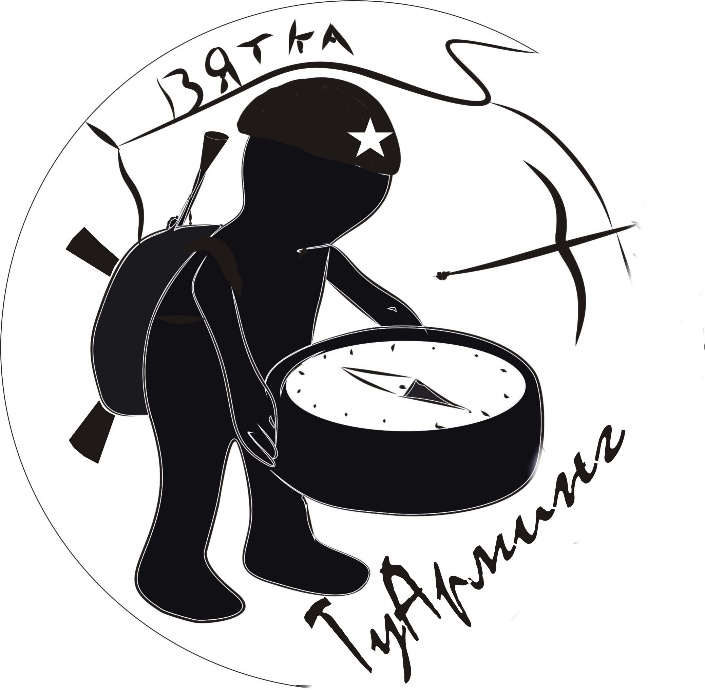 ПЕРСПЕКТИВЫ
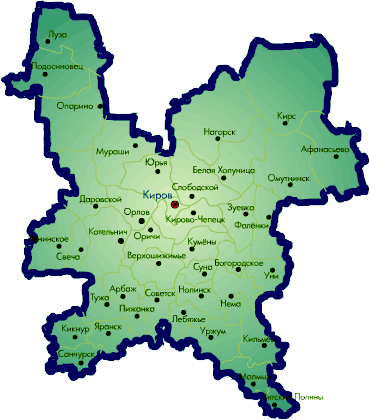 Федерация 
оздоровительно-спортивного туризма Кировской области
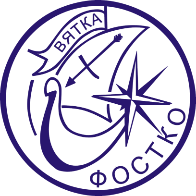 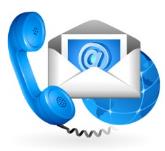 Сергей Васильевич Герасимов
Председатель
610002 г.Киров, ул. Казанская, 78
fostko@yandex.ru 	+7(8332)373-931
fostko.ru gto.mctor.ru
https://vk.com/fostko43